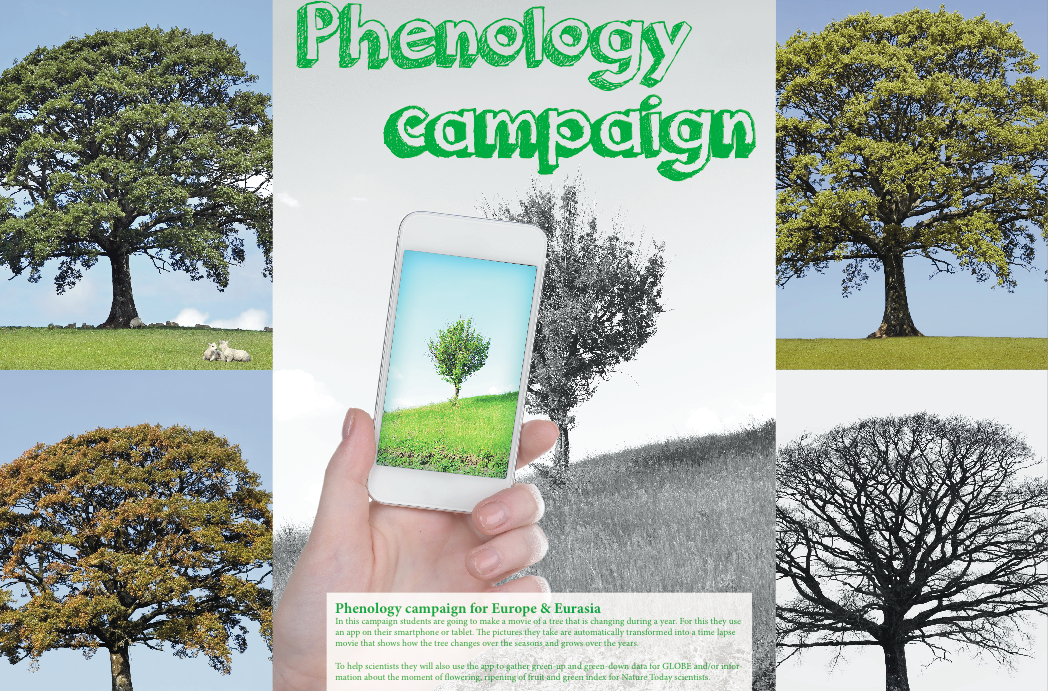 Phenology app
www.globe.gov/web/european-phenology-campaign
Agenda
Phenology app
GLOBE phenology green up and down
Phenology campaign (for Europe)
How can you join?
What is a time lapse movie?
Download app from:
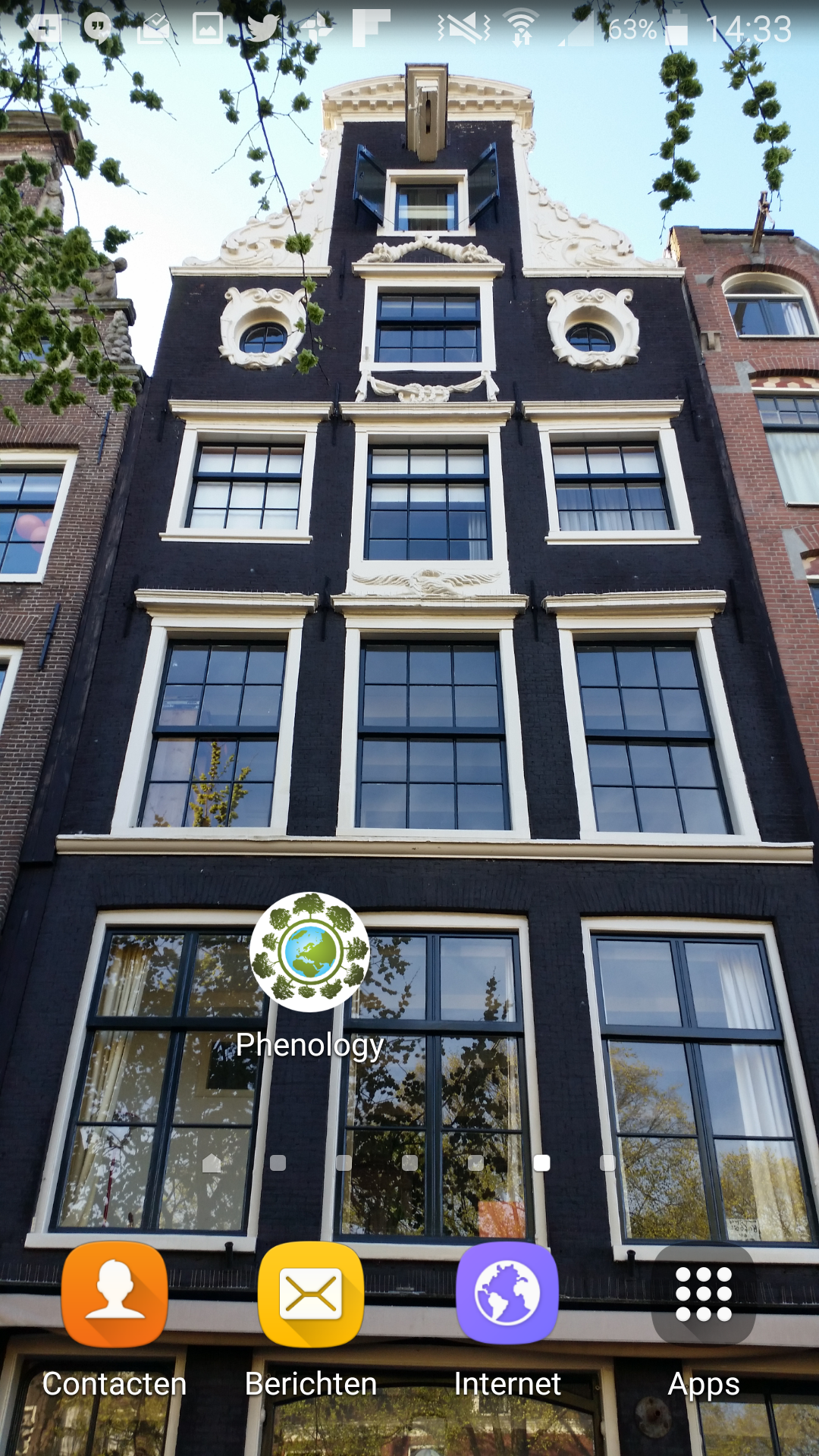 www.globe.gov/web/european-phenology-campaign
Map with picture locations
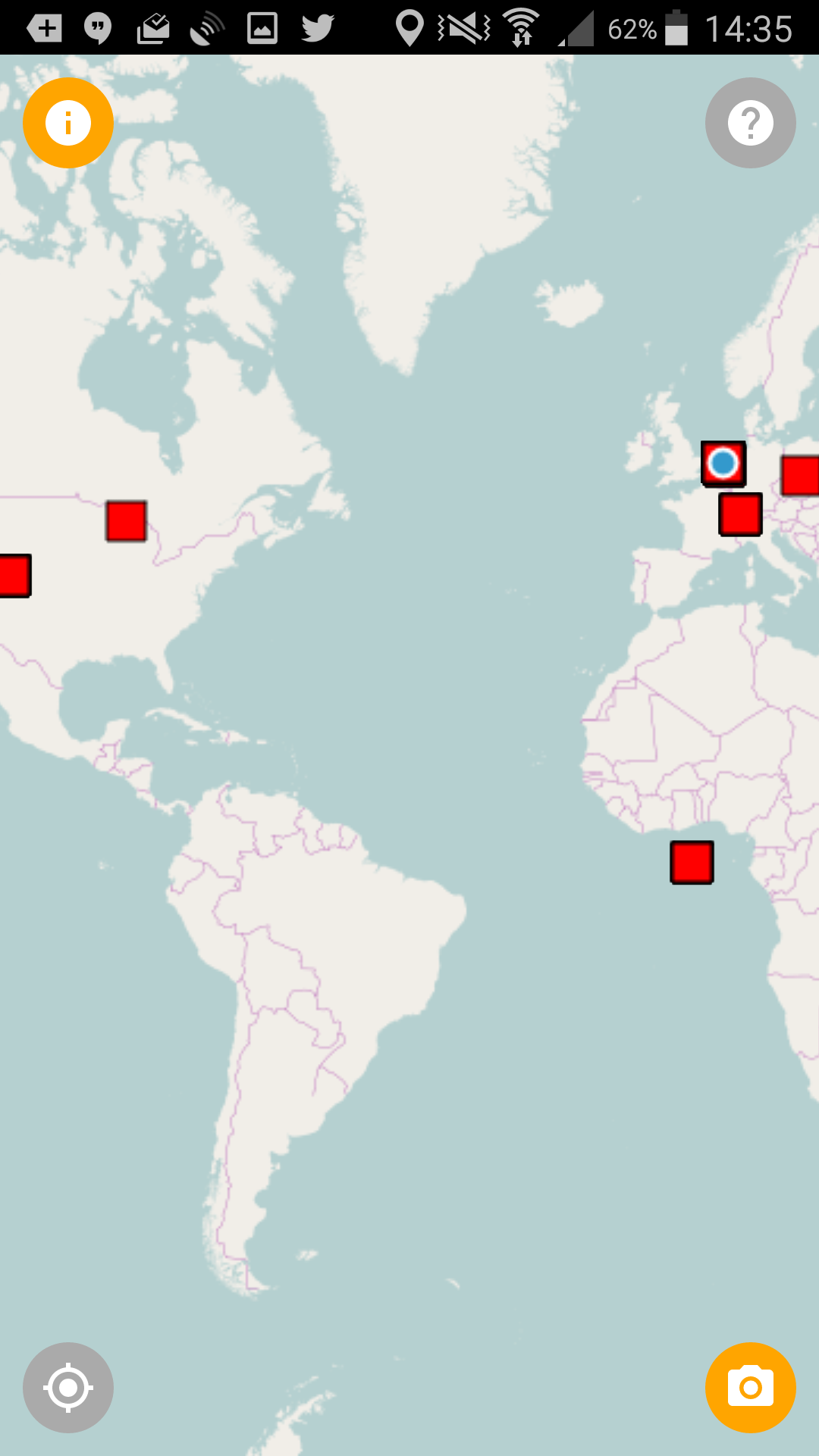 With the app you can start as many picture locations as you wish. In this way you can:
Follow several trees of the same species to compare themWhat could make the difference in moment of green-up?
Follow several species 
Follow several zoom levels of one tree:
Landscape
Entire tree
One or more of the twigs you are investigating for GLOBE
Auto-center on my location / tracking
(bottom left button)
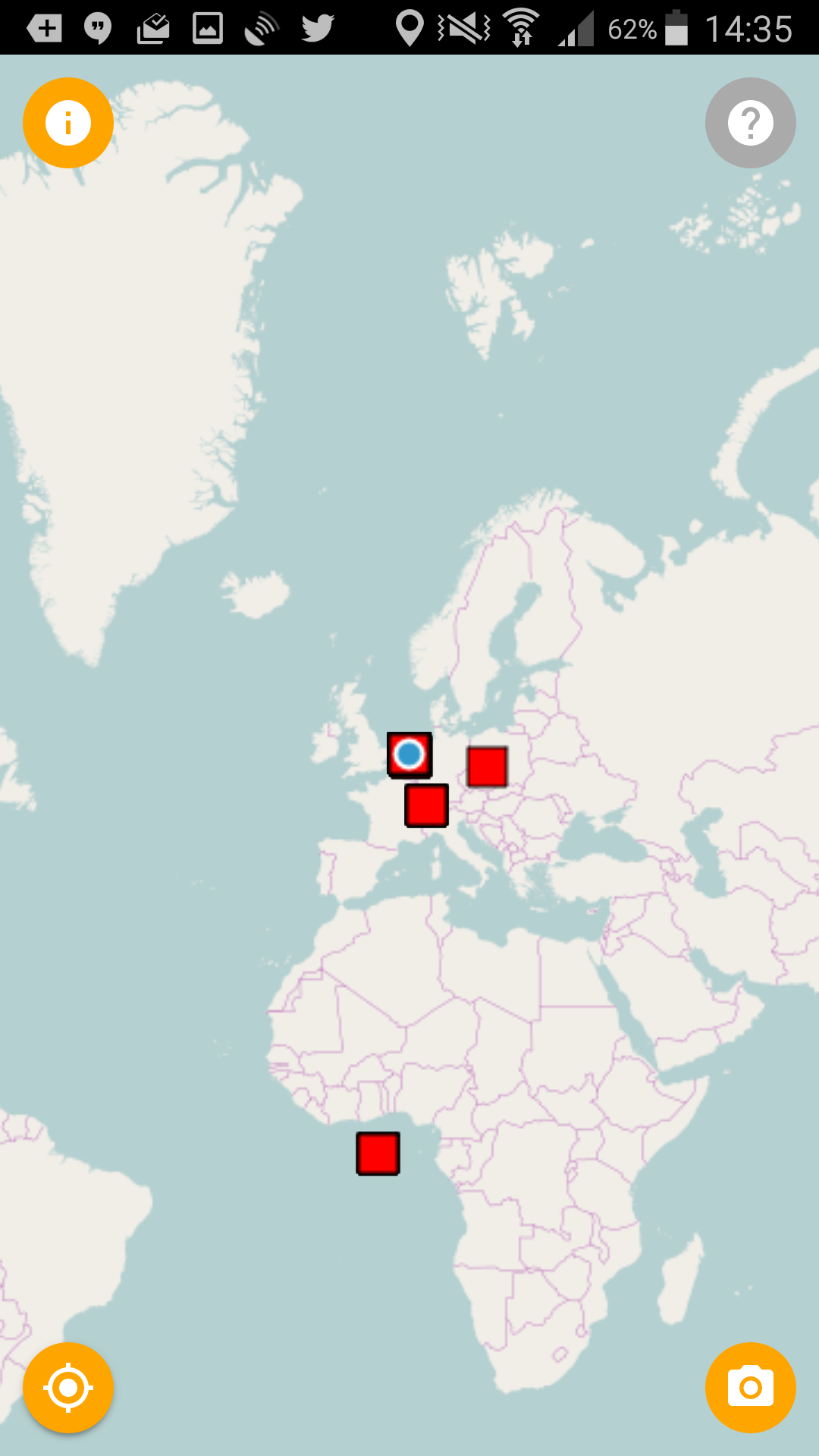 Zoom in
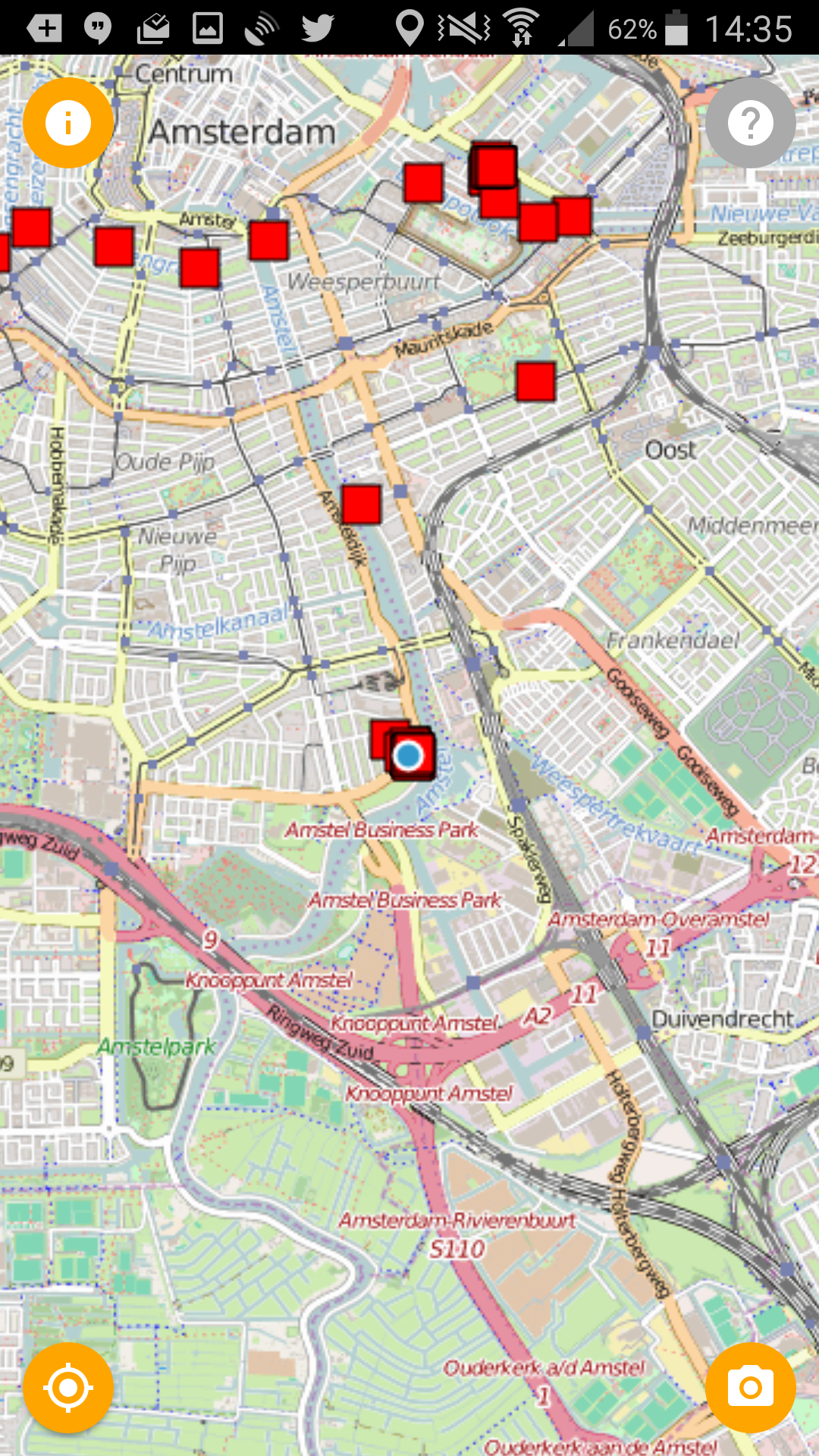 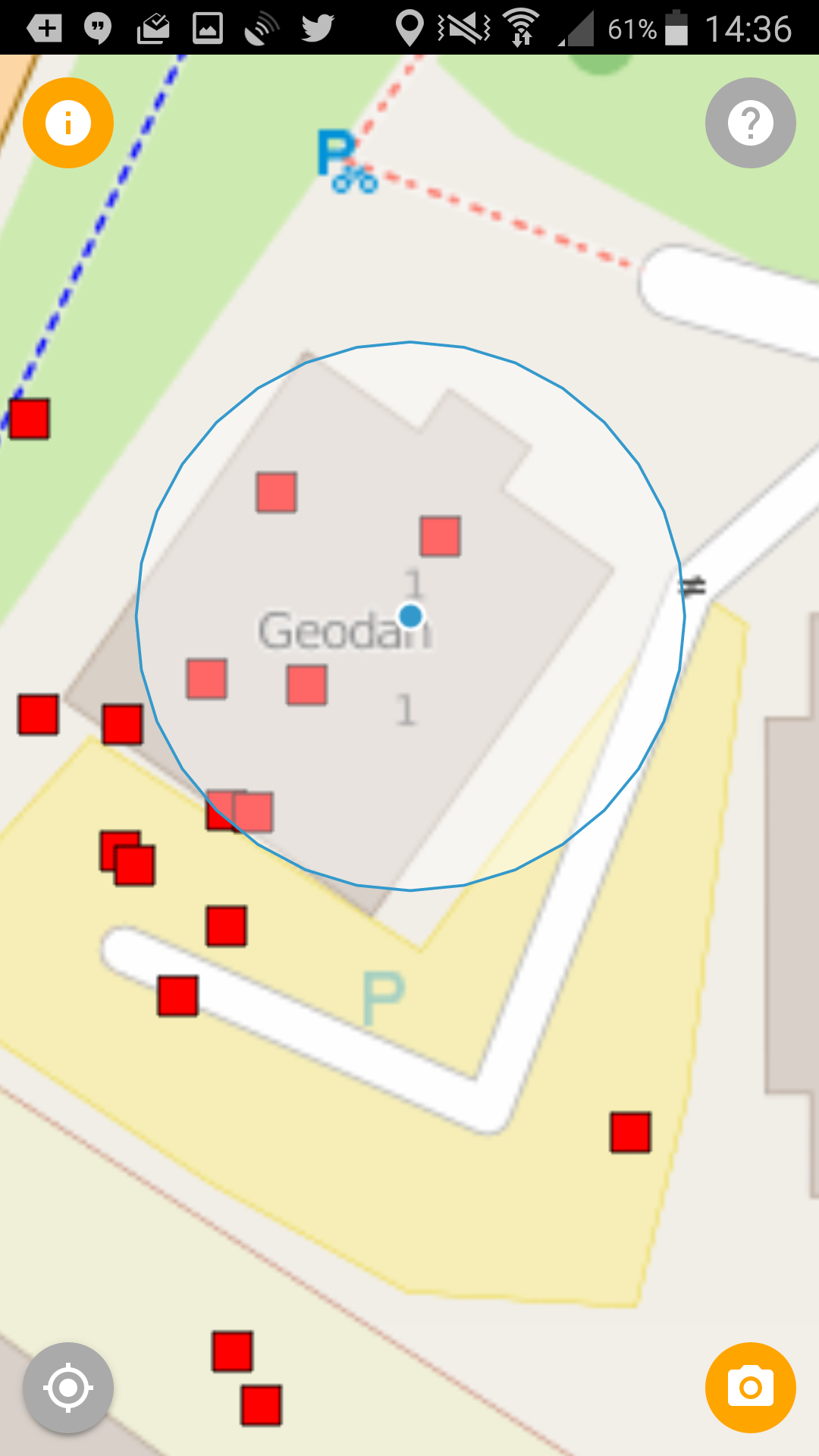 Detailed zoom
Click/Touch photo location
Photo displayed
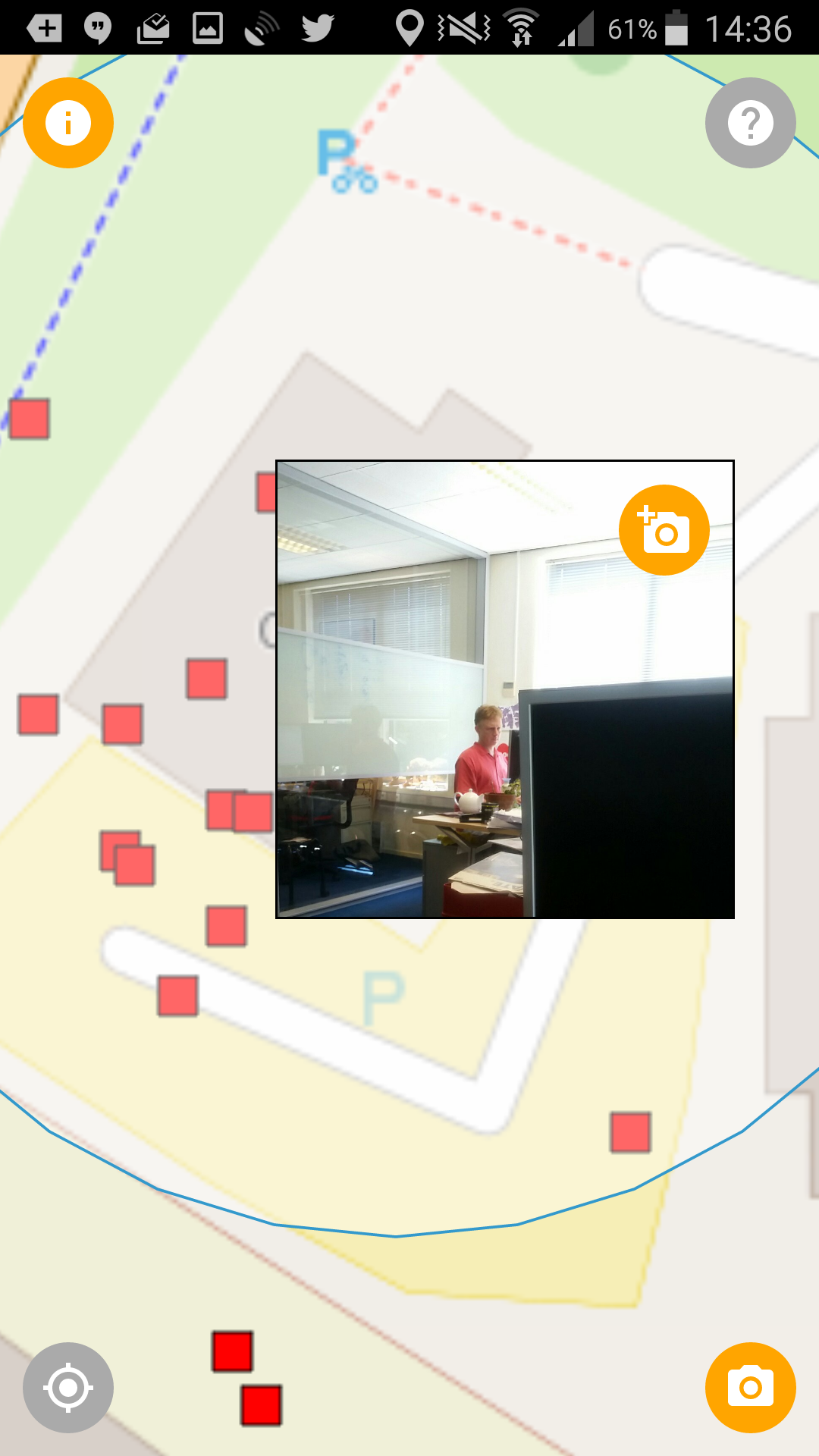 Add picture to existing picture
Show camera preview on top of picture
'Onion Skinning'
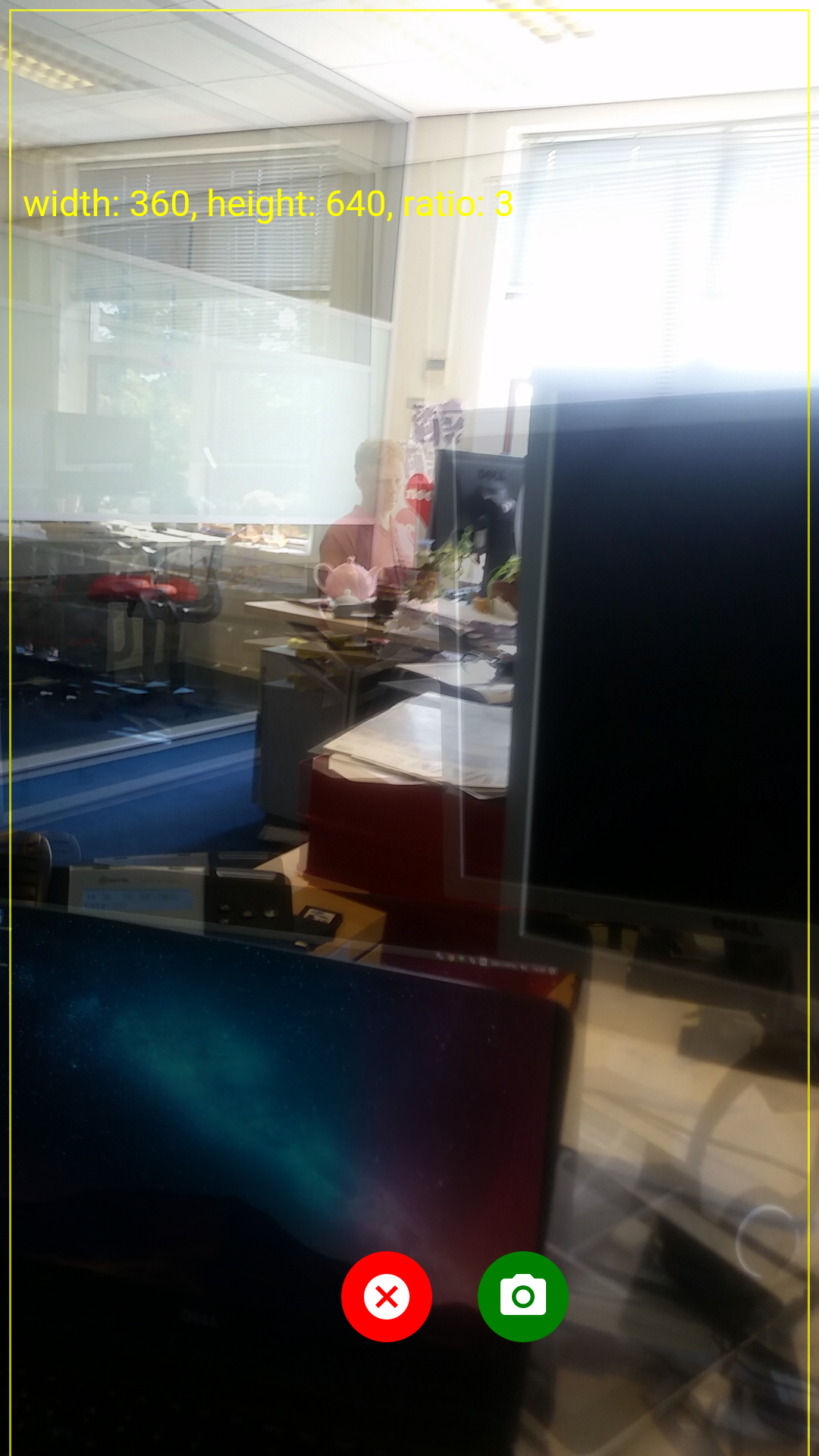 Picture taken
Cancel, Upload or Redo?
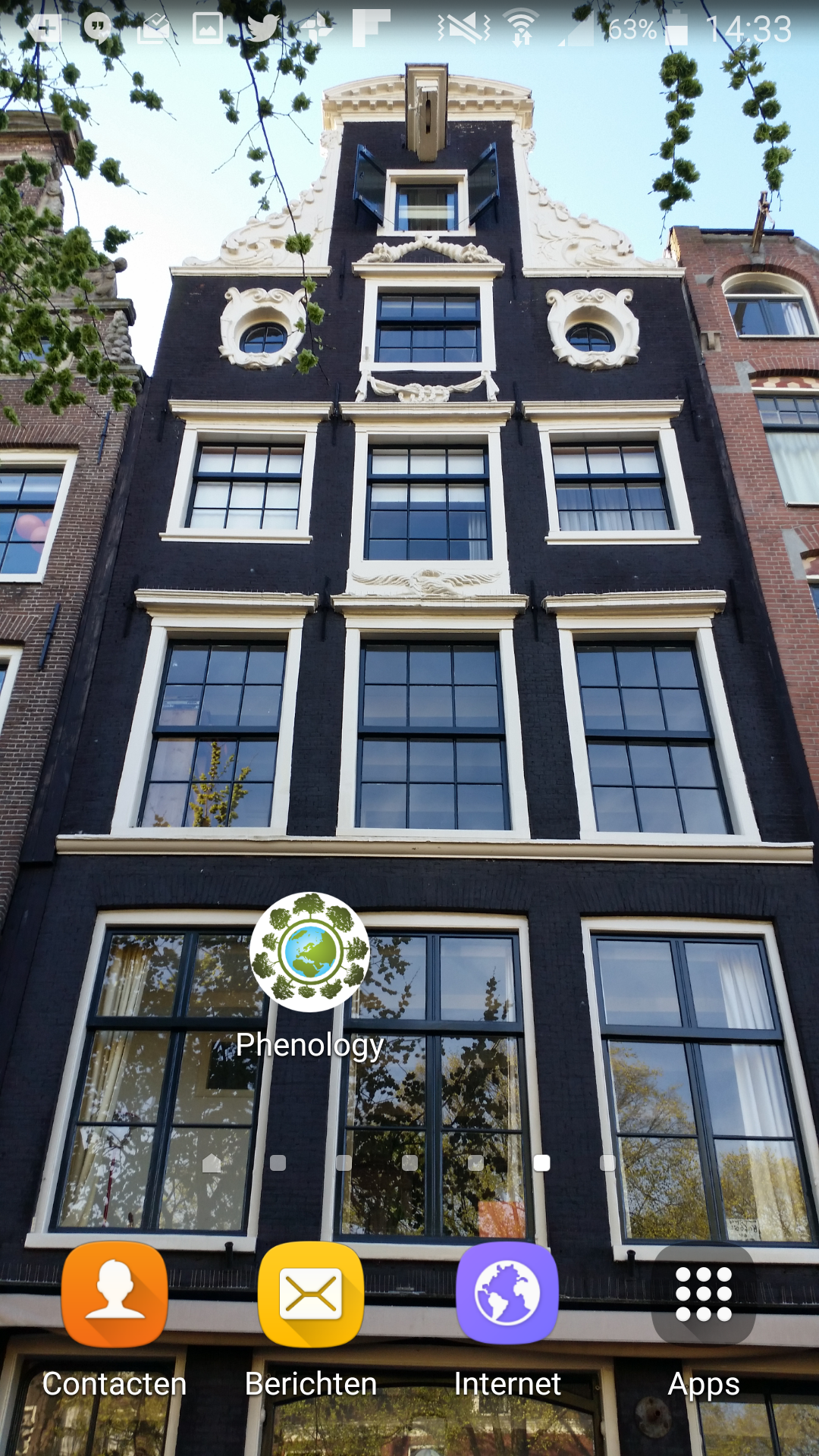 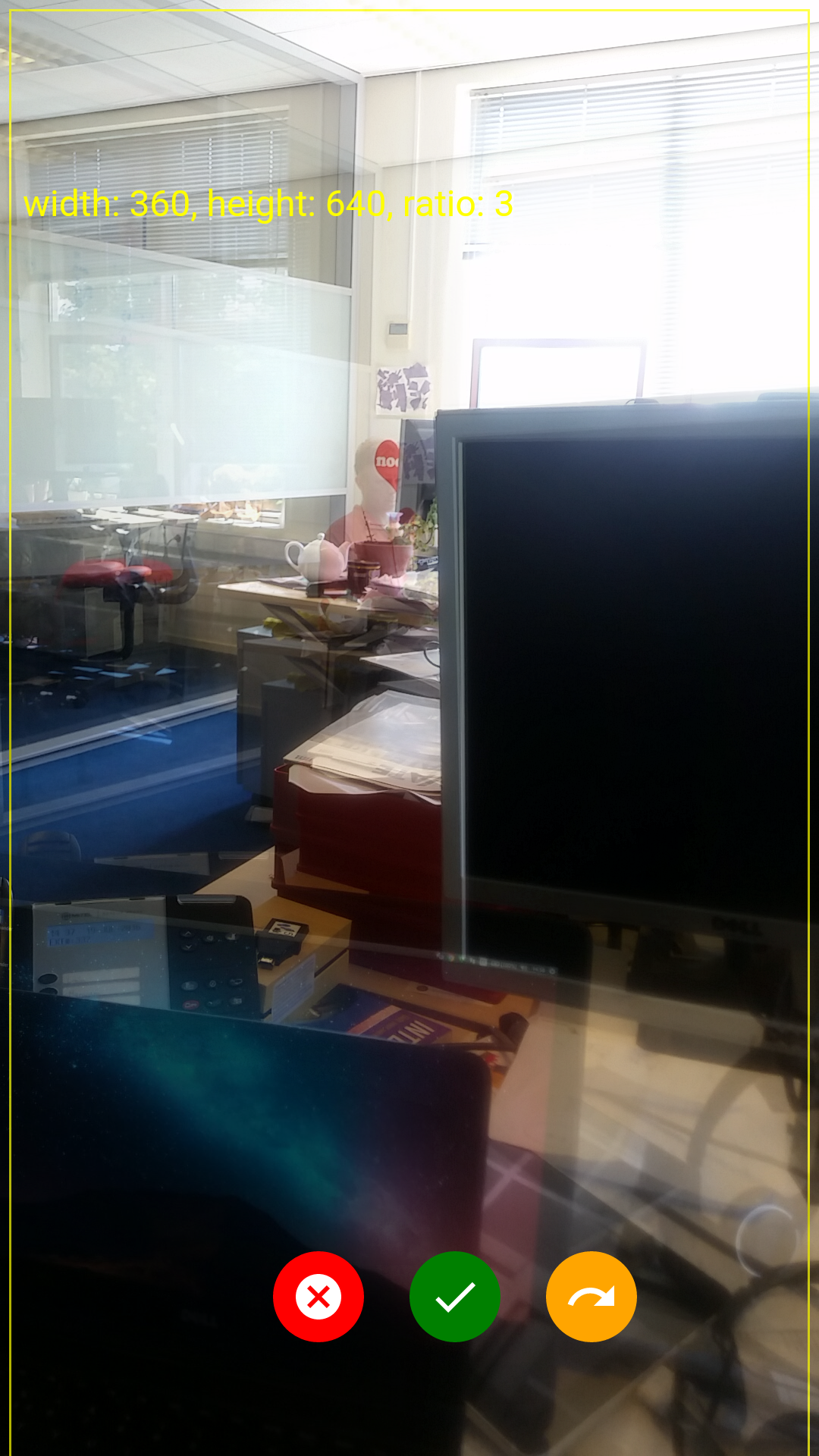 New (office) animation generated
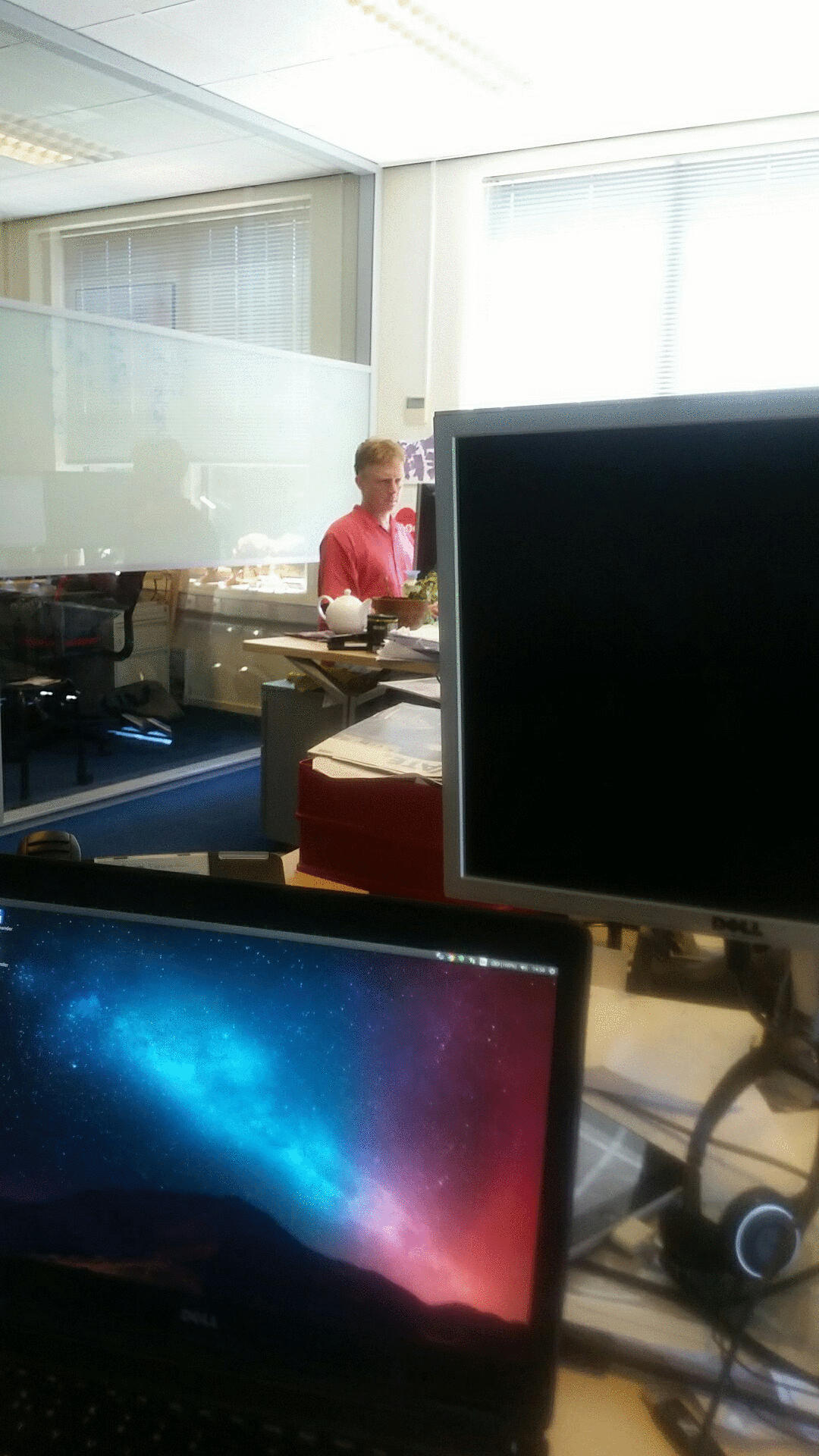 Optional features
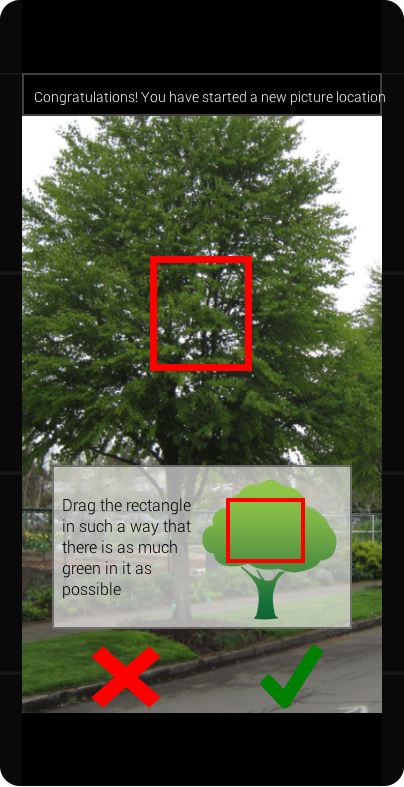 ?
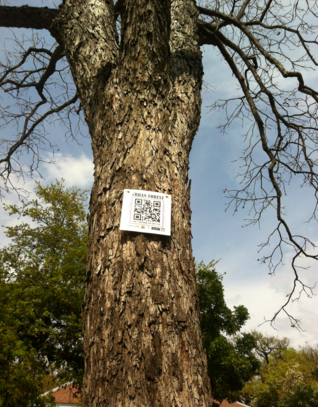 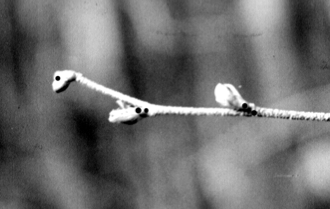 GLOBE protocols: Green-up
Determine whether there are more than one green down cycles
Select a healthy and relatively large branch
south side of the plant in the Northern Hemisphere 
north side of the plant in the Southern Hemisphere
Mark the branch with flagging tape (beginning at least two weeks prior to the anticipated start of green-up)
Label 4 buds closest to the end of branch
Examine each bud and record (at least twice a week,):
“dormant” if the bud is unchanged. 
“swelling” if the bud is getting bigger.
“budburst” the first day you see the green tips of leaves.
 “lost” if something happens to the bud and you cannot continue observations.
After each budburst measure the length of the leaf or leaves.
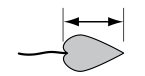 Data entry Green up
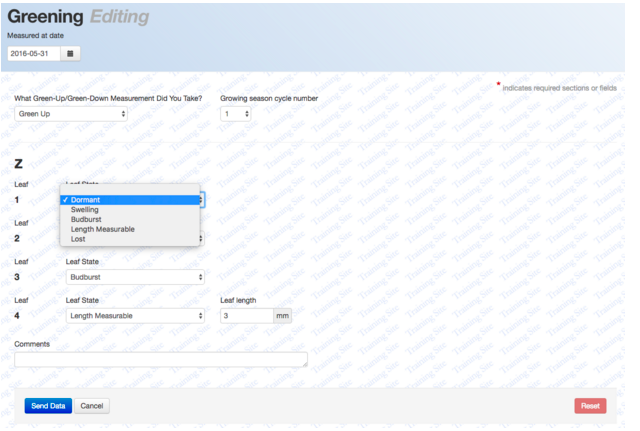 GLOBE protocol: Green down
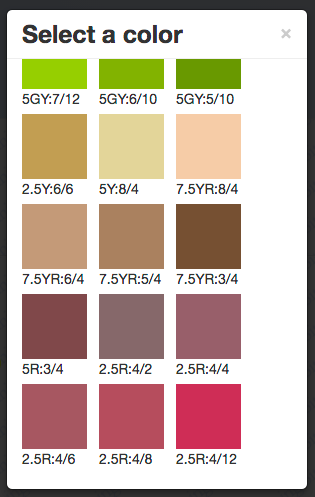 Find a tree and determine species
Tag a branch with flagging tape 
Determine whether there are more than one green down cycles
Label the 4 leafs at the end of the branch with 1,2,3 or 4 dots
Check the colour of the leafs at least twice a week until they have fallen of
Start at least 2 weeks prior to the expected start of green down
Use the GLOBE Plant Color Guide to estimate the dominant color of each leaf
Data entry Green down
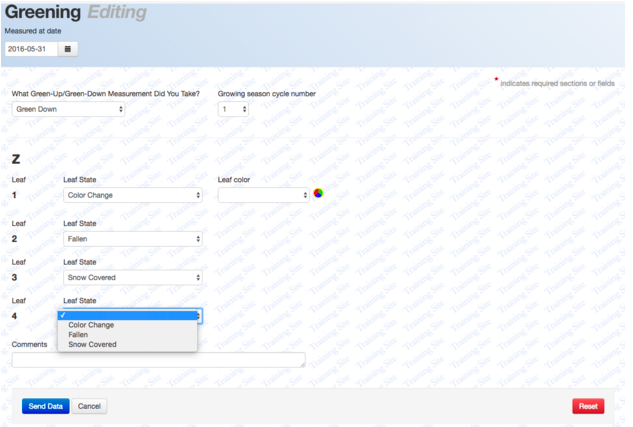 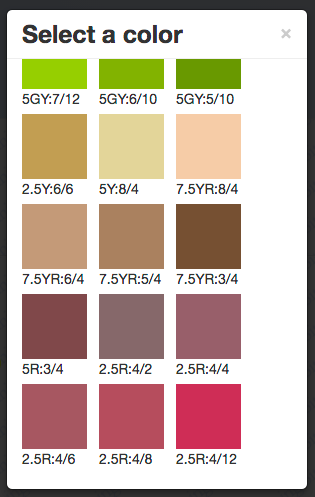 Visualization
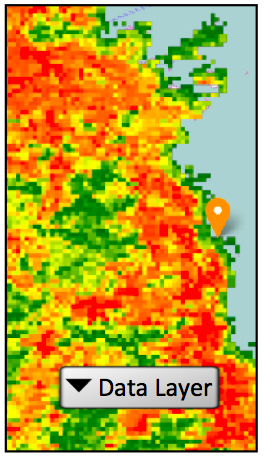 GLOBE
Graphs and maps with at least the 6 species of the European campaign
2. Nature Today
movies of individual trees on map
Slide through time comparing satellite data with the greening of trees
Link to show your tree on school page or social media
Data connections
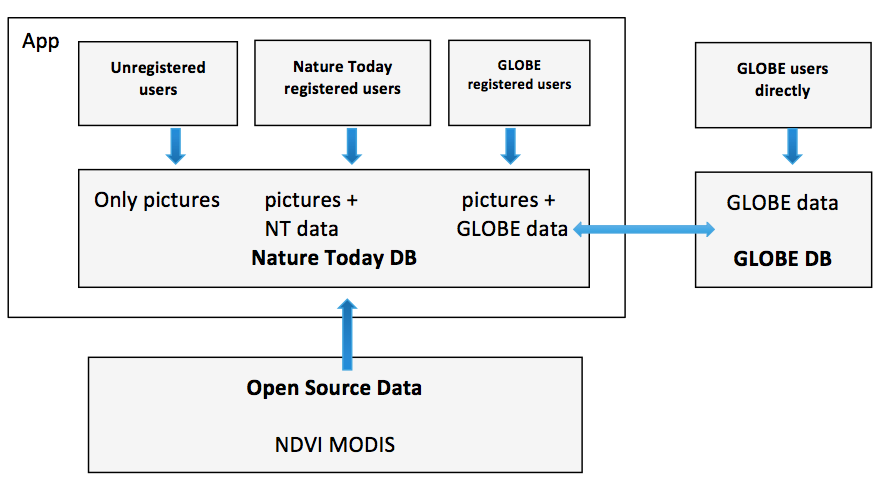 On the school (1)
Pick one or more (of the 6) species and consider:
Can it be found in your area;
When are the phenology events (flowering, leaf unfolding, etc.) to be expected 
Identify different individuals of the chosen species in your area. 
Make sure that they are in a location that you see (almost) every day. 
Try to pick individuals in different habitats in order to find out what influences the phenology events. Think about:
Shade/sun
Dry/wet
In the city / out of the city 
Temperature
Soil type
On the school (2)
Make sure to take a first picture when the tree is still completely bare.
As soon as you see that the tree is starting to green-up:
Take follow up pictures at least every 2 days (or as often as you can. The more pictures the better your video will be)
Enter the green up information by following the GLOBE green up protocols
When the tree is completely green you don’t need to take so many pictures anymore. Once a week would be nice, but less is also ok. Remember: more pictures is a better movie! You also don’t need to add GLOBE data.
As soon as the tree is starting to green down:
Start to take pictures at least every 2 days
Follow the GLOBE green down protocols
When the tree is completely bare again, you don’t need to take so many pictures anymore. Again, once a week would be nice, but less is ok. When it is snowing or there is another event that looks pretty, take pictures every day again.
European campaign
Investigate 6 species with a Europe wide distribution
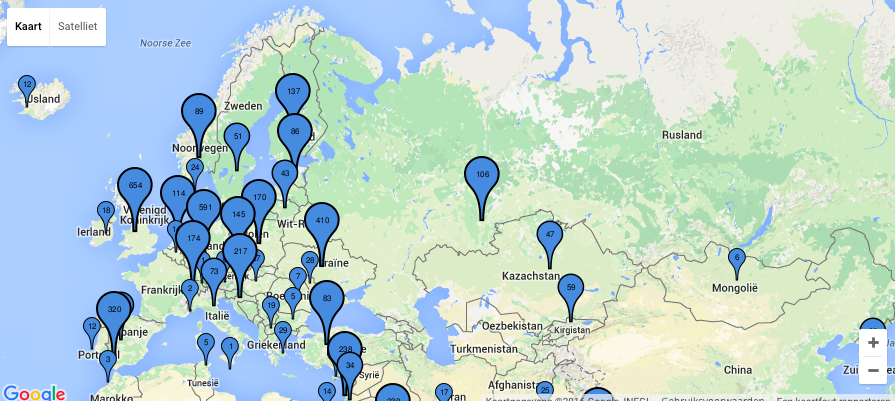 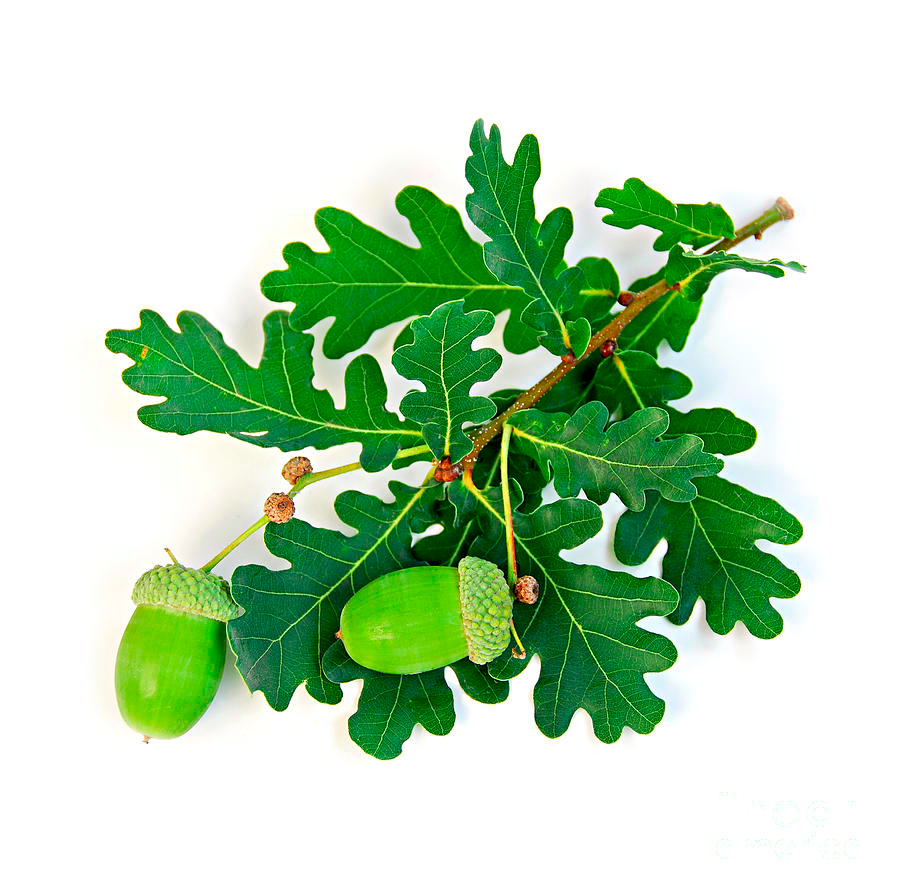 Oak (Quercus robur)
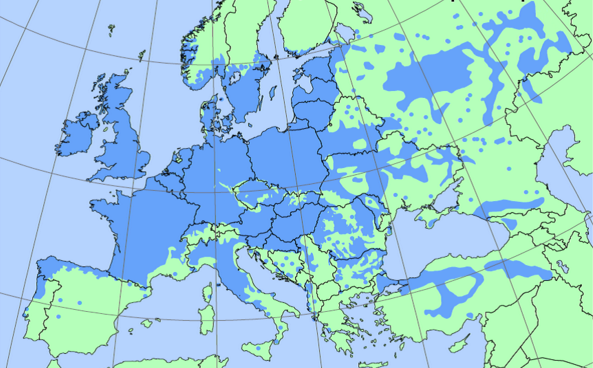 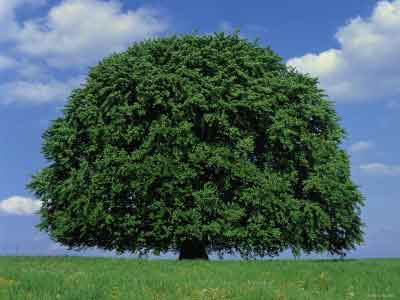 Beech (Fagus sylvatica)
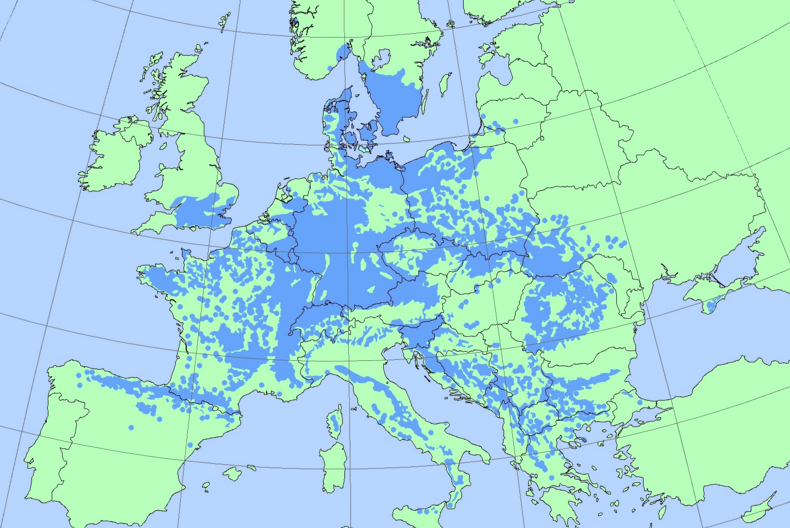 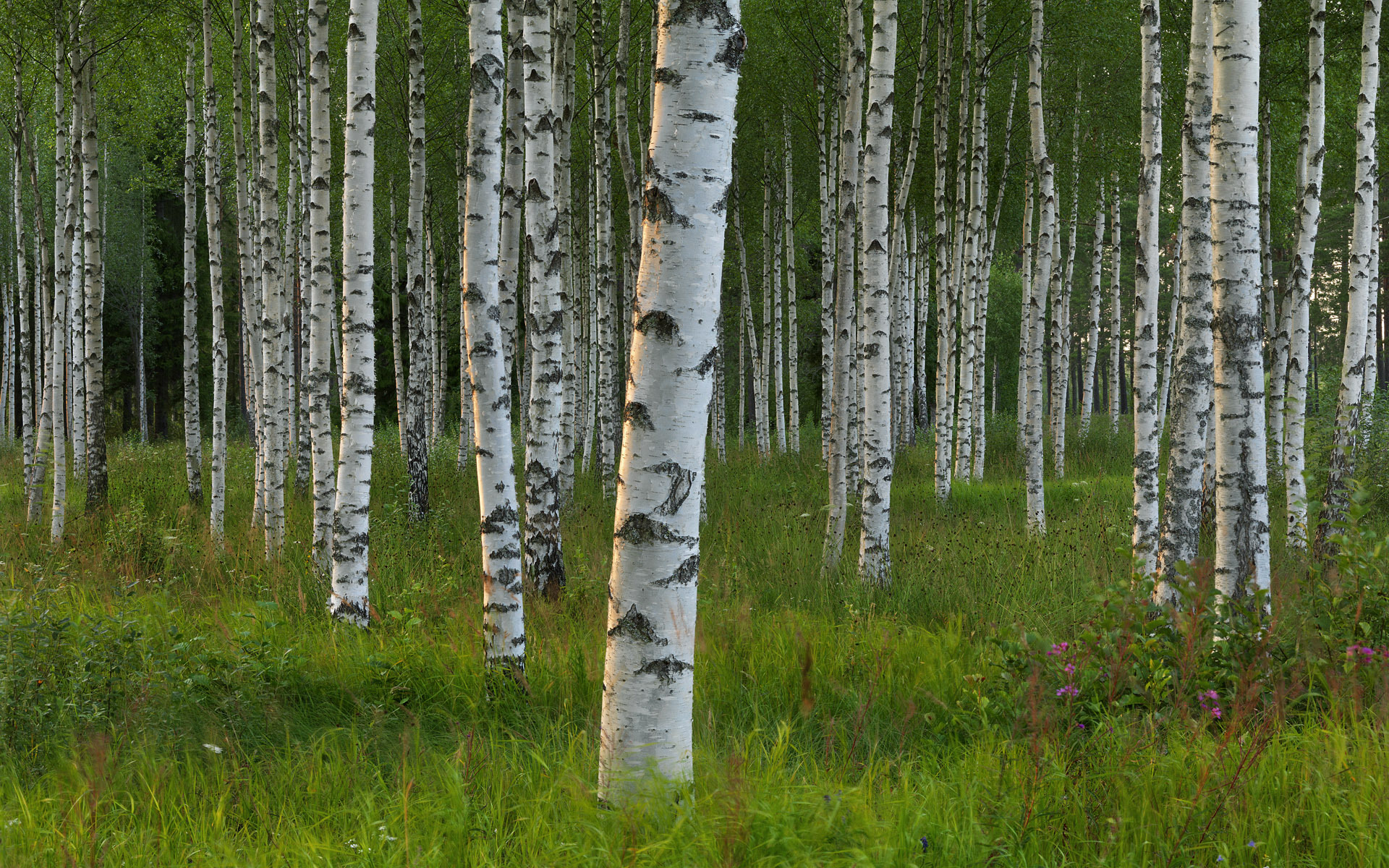 Birch (Betula pendula)
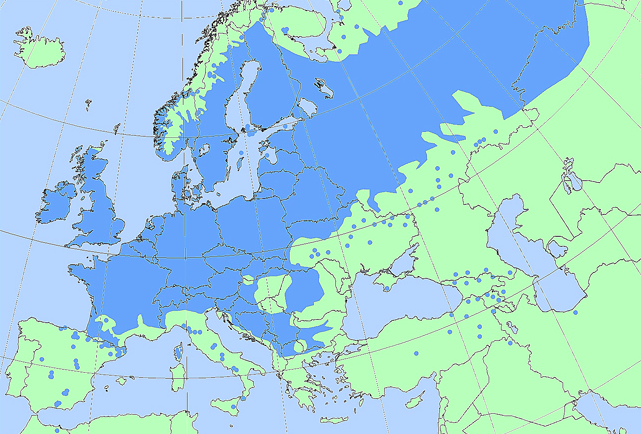 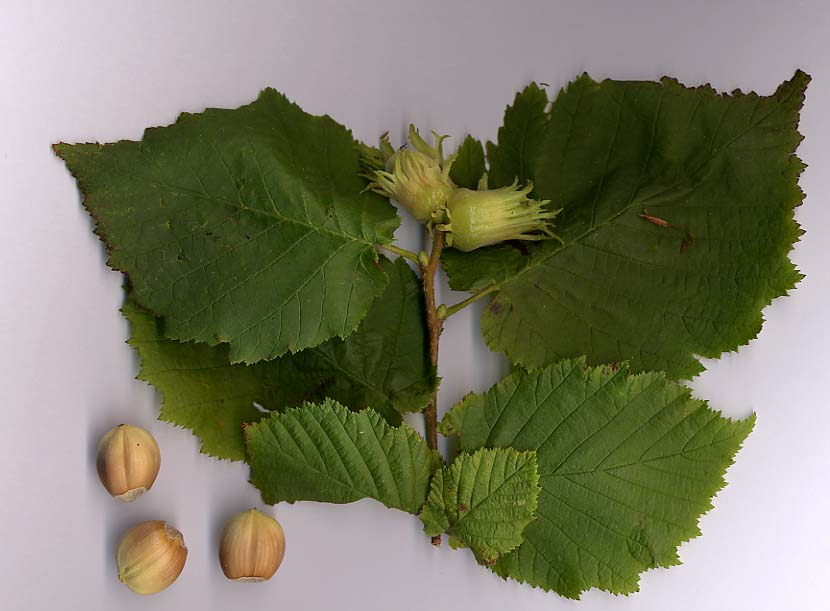 Hazel (Corylus avellana)
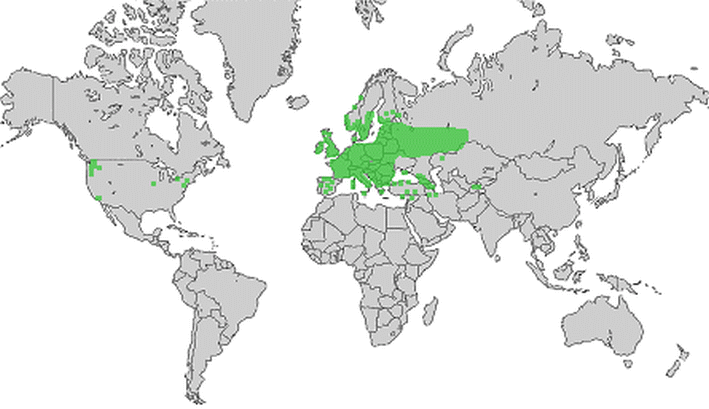 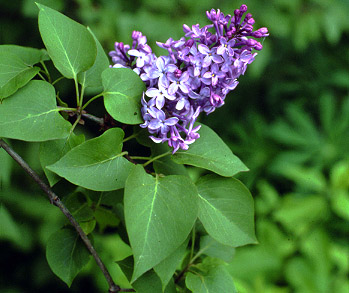 Lilac (Syringa vulgaris)
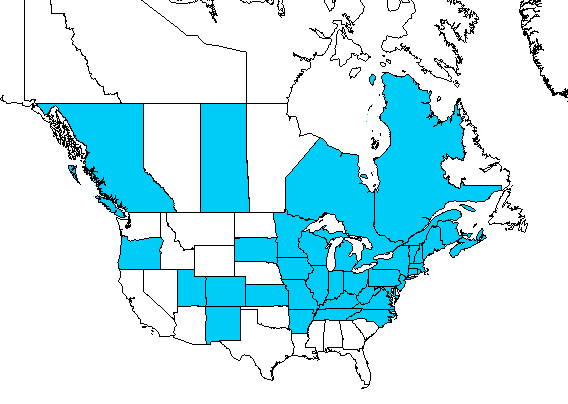 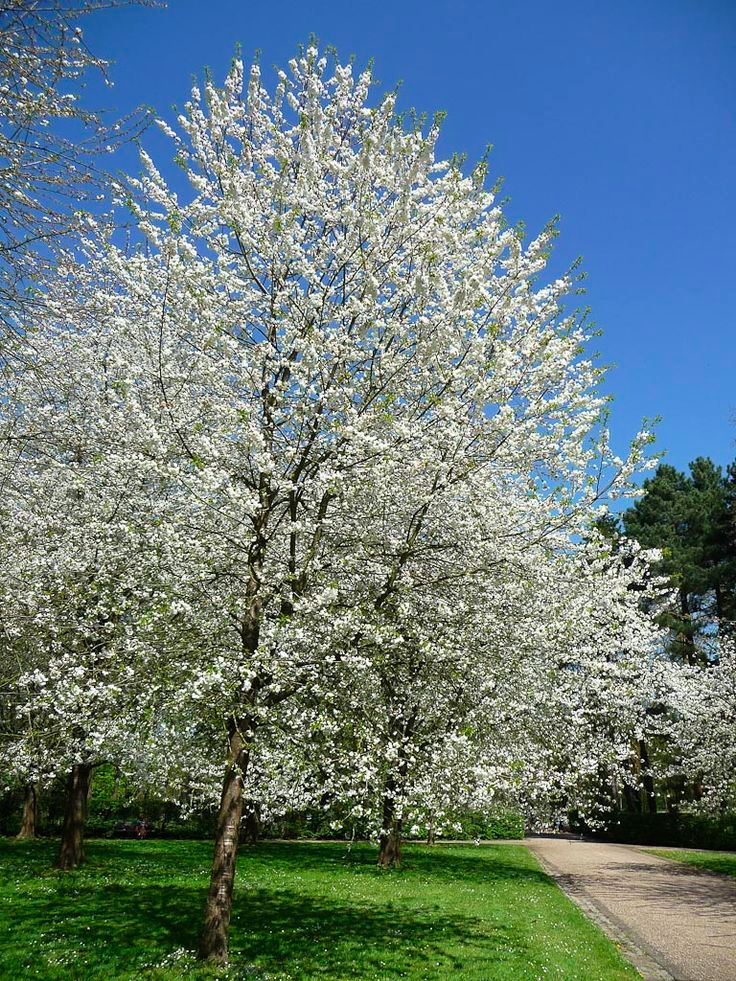 Wild cherry (Prunus avium)
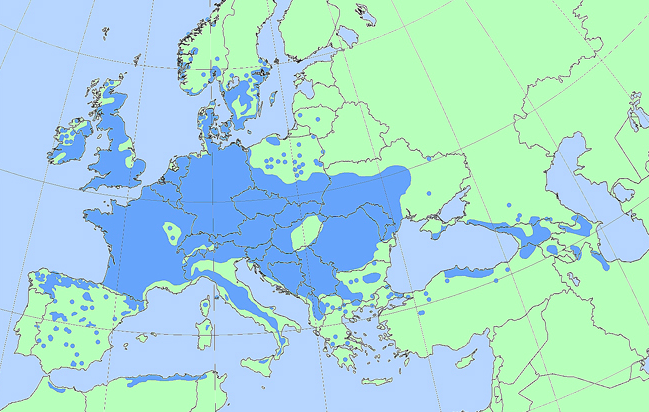 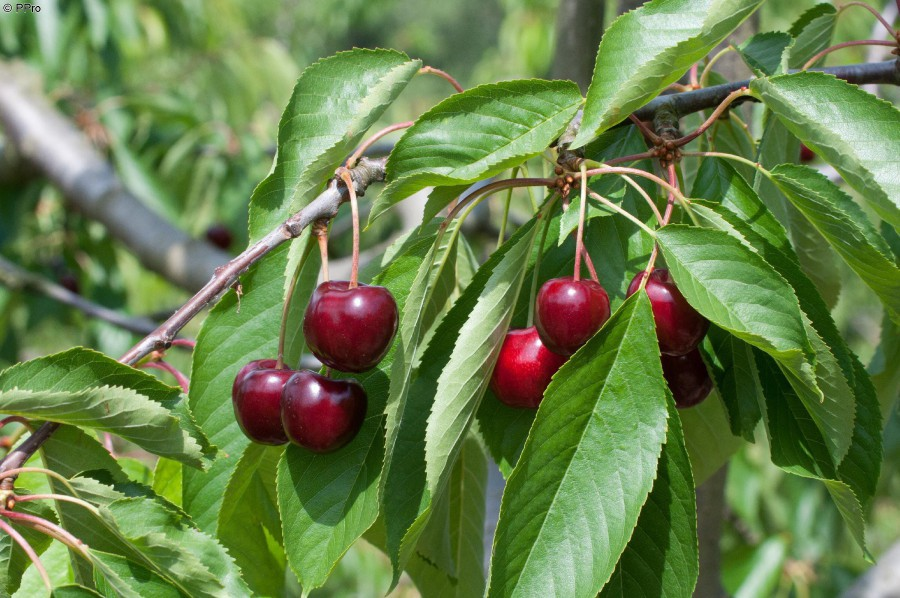 Partners
EU (MYGEOSS)| funding building app
Ministry of environment | funding learning materials & outreach
GLOBE Europe & Eurasia board | organisation and outreach
Wageningen University | science
Leiden University | strategy app development 
Geodan | development app
GLOBE | connection to database (API) and visualisation
GLOBE Netherlands foundation | coordination
Outreach
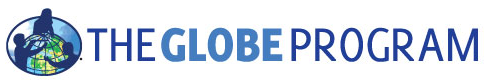 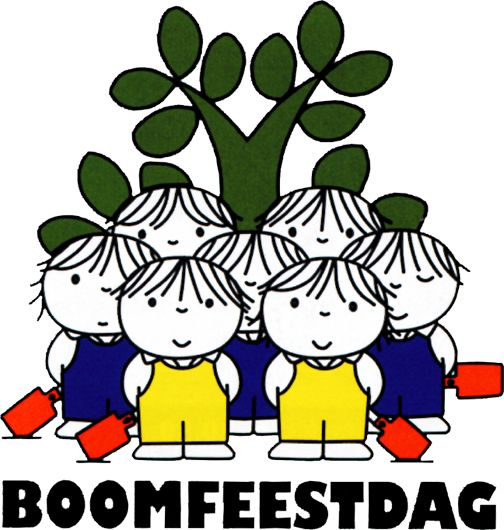 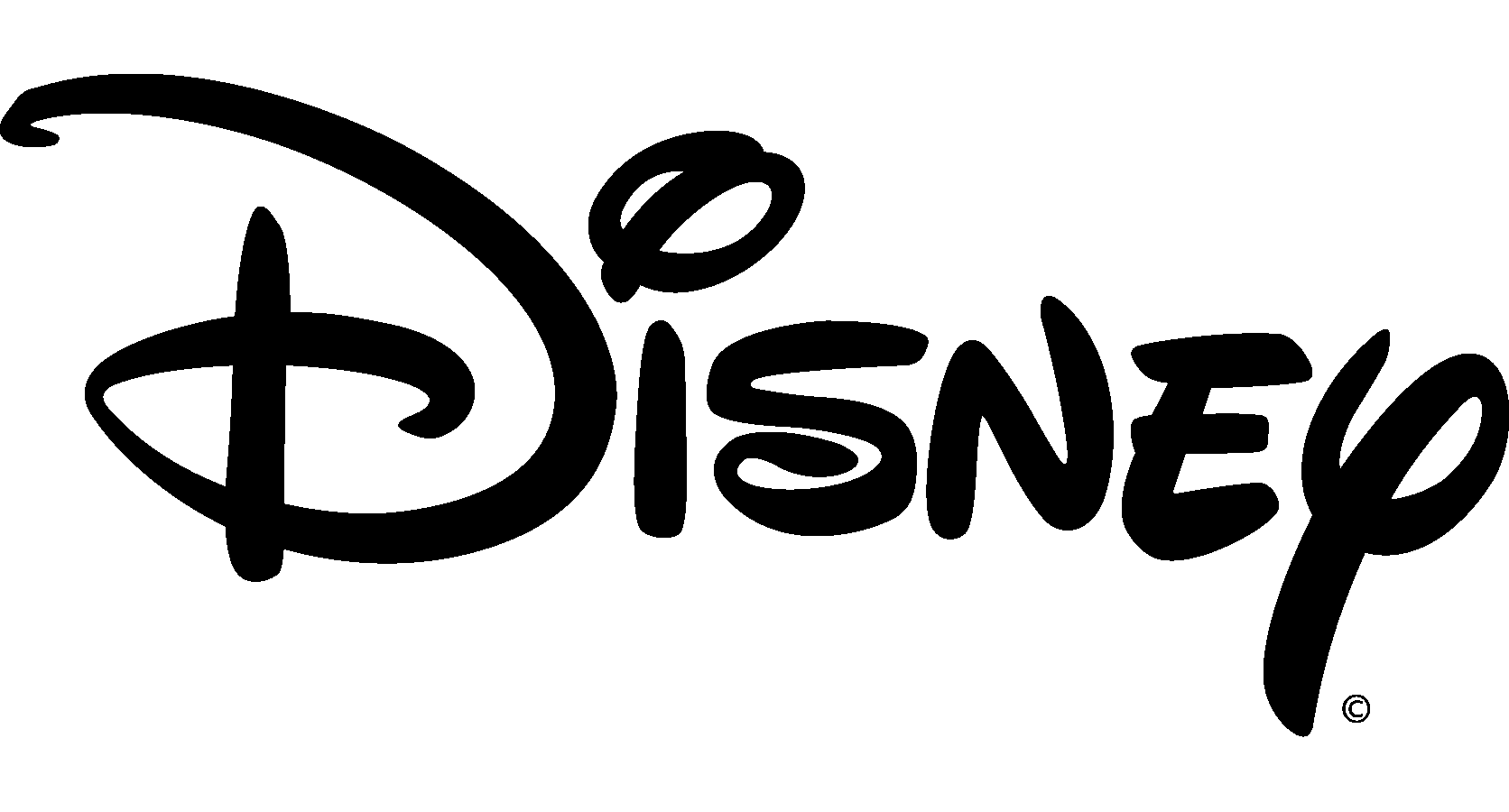 Planning
July 2016: first beta app version ready, presentation Colorado
September 2016: announce campaign to schools (in Europe & Eurasia)
September 2016: training of teachers and trainers in Cologne
November 2016: EU meeting in Sint Petersburg (Russia)
December 2016: app in Play/Appstore and learning materials ready in English
Spring 2017: official start
How will we facilitate you?
App (with translation module)
Learning materials in English that you can translate
Training during meeting in Cologne
Webpage with results and newsletters
How to join?
Go to www.globe.gov/web/european-phenology-campaign
Sign in to your account and click on 
Help us (let us know using the ‘participation form’:
Scientist: train teachers, give feedback on results, use data
Teacher: give feedback on learning materials
CC: communicate the campaign to your teachers and train them
Everyone: help us test the app. Send us your e-mail so we can send you link to the latest updates
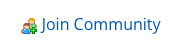 Discussion
Can you use the app in your country?
If you’re a teacher:
How can you integrate it into your teaching practice?
Whom of your colleagues at school would like to join?
Would you like to collaborate with another school? How?
What do you need from us? How can we help you to make this a success?
If you’re a cc or other:
Do you wish to set up a campaign in your country? How? When?
How do you want to communicate this to your schools?
What knowledge or partners do you need (for example collaboration with university, research institute….)?
What do you think could be improved in the app? 
What do you need from us? How can we help you to make this a success?
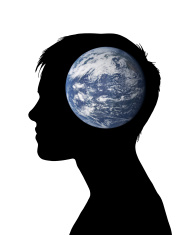 www.globe.gov/web/european-phenology-campaign
Please let us know if you want to join and send us feedback!
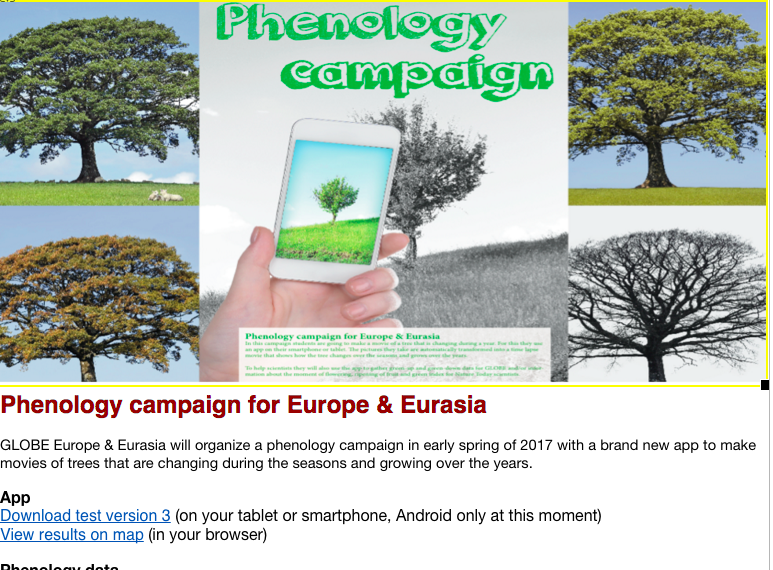 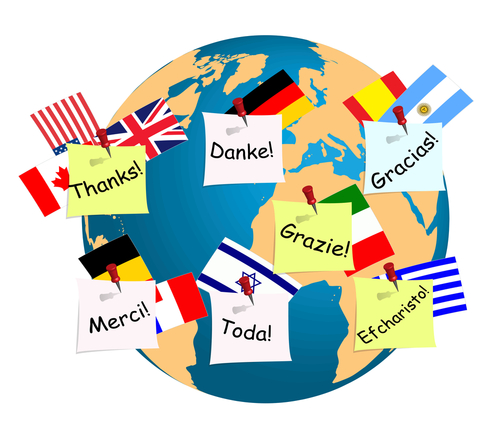 Matthijs Begheyn
matthijs@globenederland.nl